Educación Rural
Dirección de Cobertura
SED
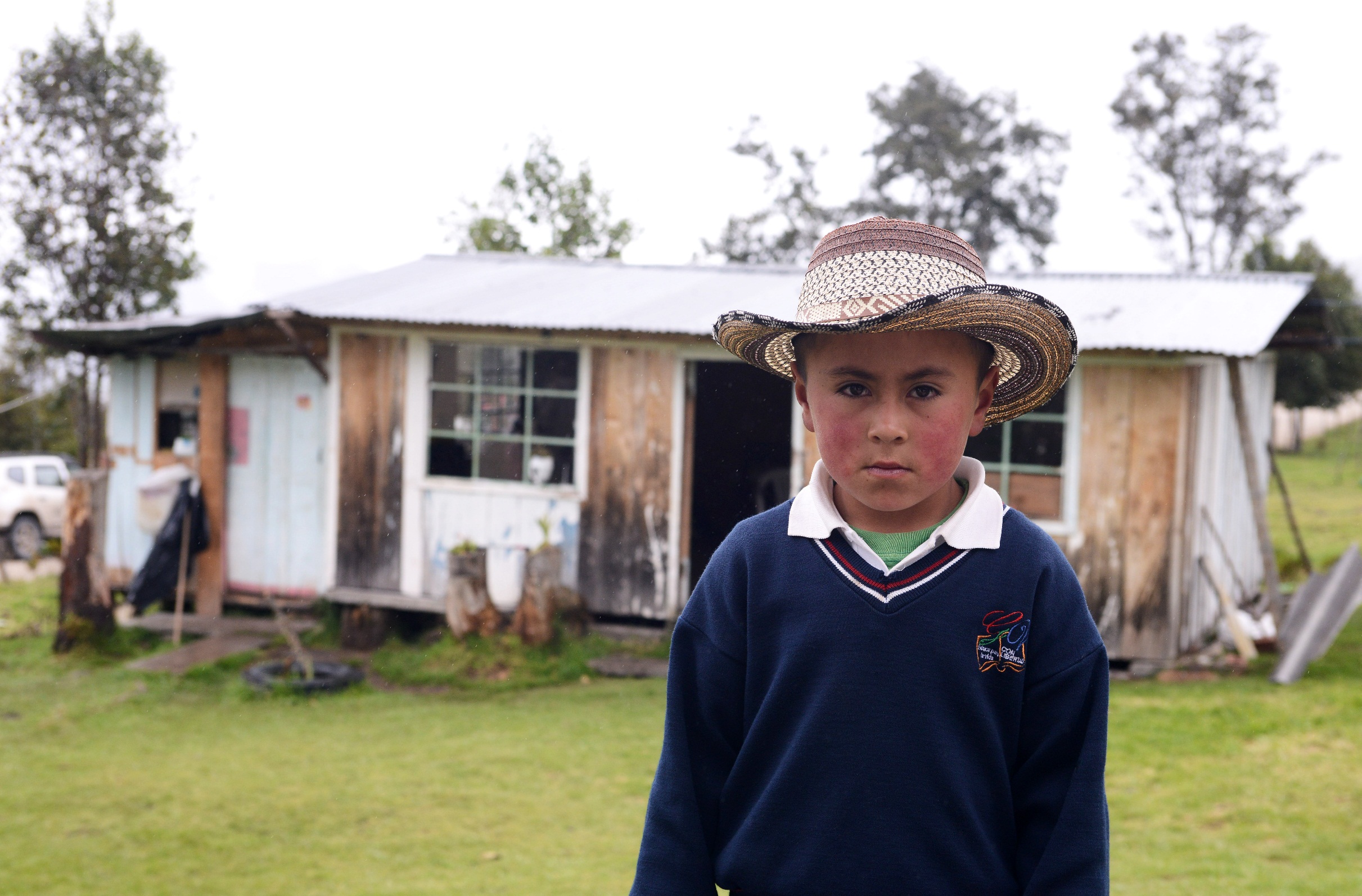 Caracterización Educativa Rural
Programa de Educación Rural
1.774 encuestas 
7 grupos focales
Programa de Educación Rural
Líneas de intervención:

Los avances en las líneas, gracias al pilotaje y a los espacios de participación, 
nos van marcando el “cómo” se desarrollaría la política en las IE rurales, lo que será la base de la implementación de la política:
Metas Plan Sectorial y Plan Distrital de Desarrollo:

Se diseñará el Programa de Educación Rural, en alianza con distintas entidades distritales, con el fin de garantizar mayores posibilidades de acceso y permanencia a los habitantes de las zonas rurales.
Programa de Educación Rural
Relación entre la política y el PDD “Bogotá mejor para todos”
Lineamientos
Metas del PDD
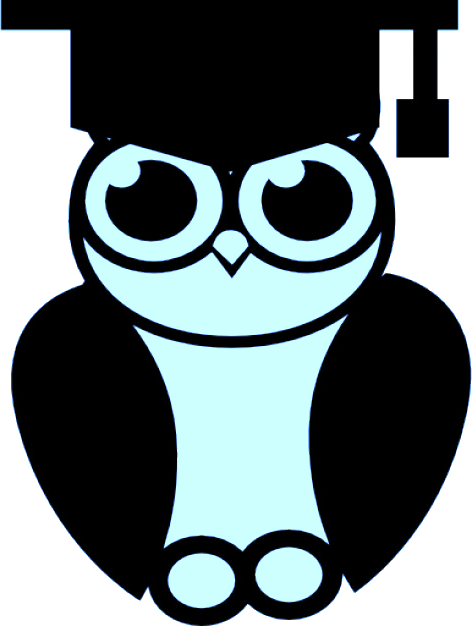 Aliados
Multisectorialidad para superar la pobreza
Garantizar trayectorias educativas completas
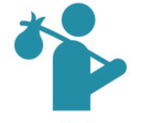 Alcaldías Locales Universidad Nacional 
Secretaría Distrital de Planeación
Secretaría de Integración Social
Alta Consejería para las Víctimas 
Secretaría de Desarrollo Económico
Sector privado (Fundación Corona- Fund.Alpina)
IDEP
Desarrollo integral desde la gestación hasta la adolescencia
Avanzar en calidad y uso del tiempo escolar
Calidad educativa para todos
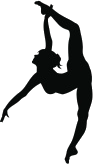 Inclusión educativa para la equidad
Colegios ruarles como articuladores de los programas del Distrito y encuentro de la comunidad
Acceso con calidad a la educación superior
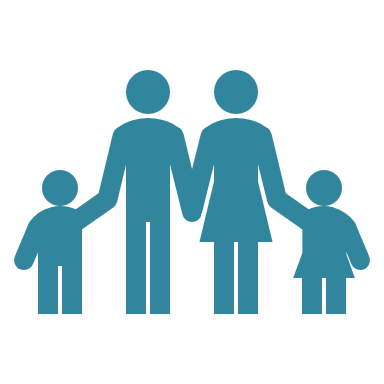 Involucrar a las familias
Equipo por la educación para el 
       reencuentro, la reconciliación y la paz
Promover mayor pertinencia
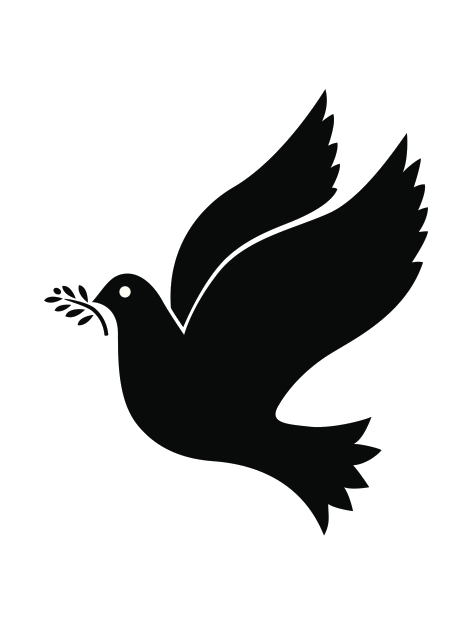 Fortalecer la formación para la convivencia y la paz
Gobierno y ciudadanía
Programa de Educación Rural
Líneas de intervención
FORTALECIMIENTO DE LOS COMPONENTES DE ACCESO Y PERMANENCIA ESCOLAR
Garantizar el nivel de preescolar en las sedes las IED
1
Avanzar en calidad 
y uso del tiempo escolar
Programa de Educación Rural
2
Programa de Educación Rural
Colegios rurales como articuladores de los programas del Distrito y encuentro de la comunidad
3
Involucrar a las familias 
en los procesos educativos de los estudiantes
Programa de Educación Rural
4
Programa de Educación Rural
Promover mayor pertinencia
5
Fortalecer la formación para la convivencia y la paz
Programa de Educación Rural
6
Programa de Educación Rural
Diagnóstico cuantitativo (encuestas, cruces de bases SISBEN) y cualitativo (grupos focales).
Construcción participativa de los lineamientos (Design Thinking)
Posicionamiento del tema en la agenda pública y en el sector.
Inicio de intervención piloto en 3 instituciones educativas de 3 localidades
2016-2017:
Logros y retos
2018: Expansión de la estrategia – Implementación de la Política.
Validación del documento de política en todas las IED rurales
100% de las IED con priorización de acciones en el marco de las líneas de política.
13 instituciones educativas con alguna línea de intervención
Multisectorialidad para superar la pobreza
Alcaldías Locales Universidad Nacional 
Secretaría Distrital de Planeación
Secretaría de Integración Social
Alta Consejería para las Víctimas 
Secretaría de Desarrollo Económico
Sector privado
2018
2019:Extensión al 100% de las instituciones (28 IED en 8 localidades) – seguimiento y evaluación
Programa de Educación Rural
Estado actual:
Diagnóstico
Construcción participativa Documento de política
Seguimiento y evaluación
Expansión estrategia
2017
2018
2019
Implementación Política
2016
Ene/jun
Jul/dic
Socialización diagnóstico
Implementación  piloto
1.774 encuestas 
7 grupos focales
2017-2018
Pasquilla	              Ciudad B
OHACA	              Usme
Juan de la 
       Cruz V	              Sumapaz
Nuevas IE - 2018
Torca 	          	Usaquén
El Verjón          	Santafé
Aguas Claras   	San Cristóbal
Quiba Alta       	Ciudad Bolívar
28 Instituciones Educativas 
8 Localidades  
12.698 mil estudiantes
Contrato interadministrativo con la Universidad Nacional de Colombia  (hasta 30 de junio de 2018)
Convenio SDIS – ALPINA 
Memorando de entendimiento con la Secretaría de Desarrollo Económico.
Convenio FAO